McCarthyism
AP US History
Election of 1952
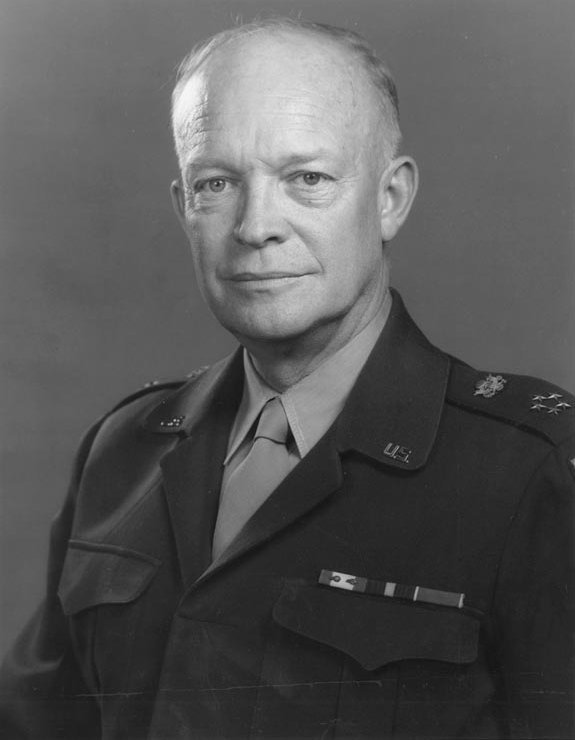 Dwight D. Eisenhower - Republicans
Adlai E. Stevenson - Democrats
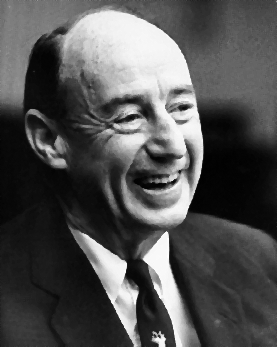 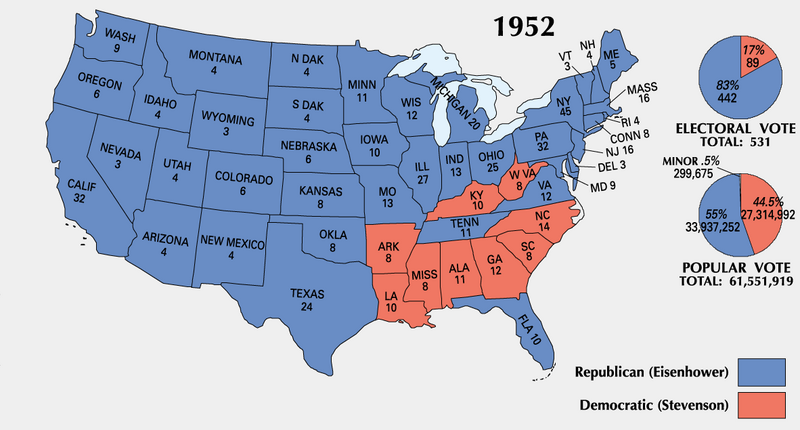 Hollywood Ten
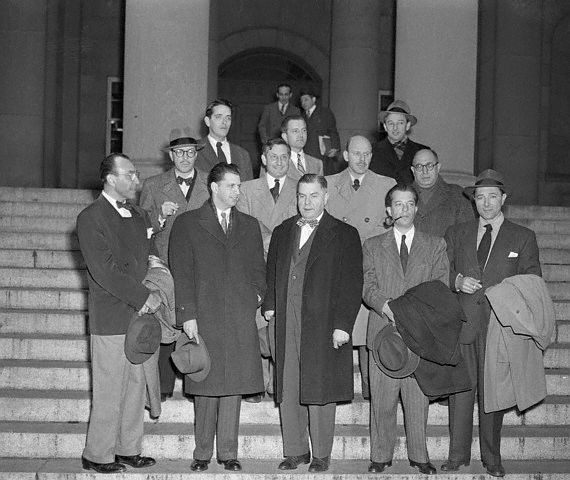 Sent to prison for not cooperating with HUAC’s investigation
McCarthy’s “Witch Hunt”
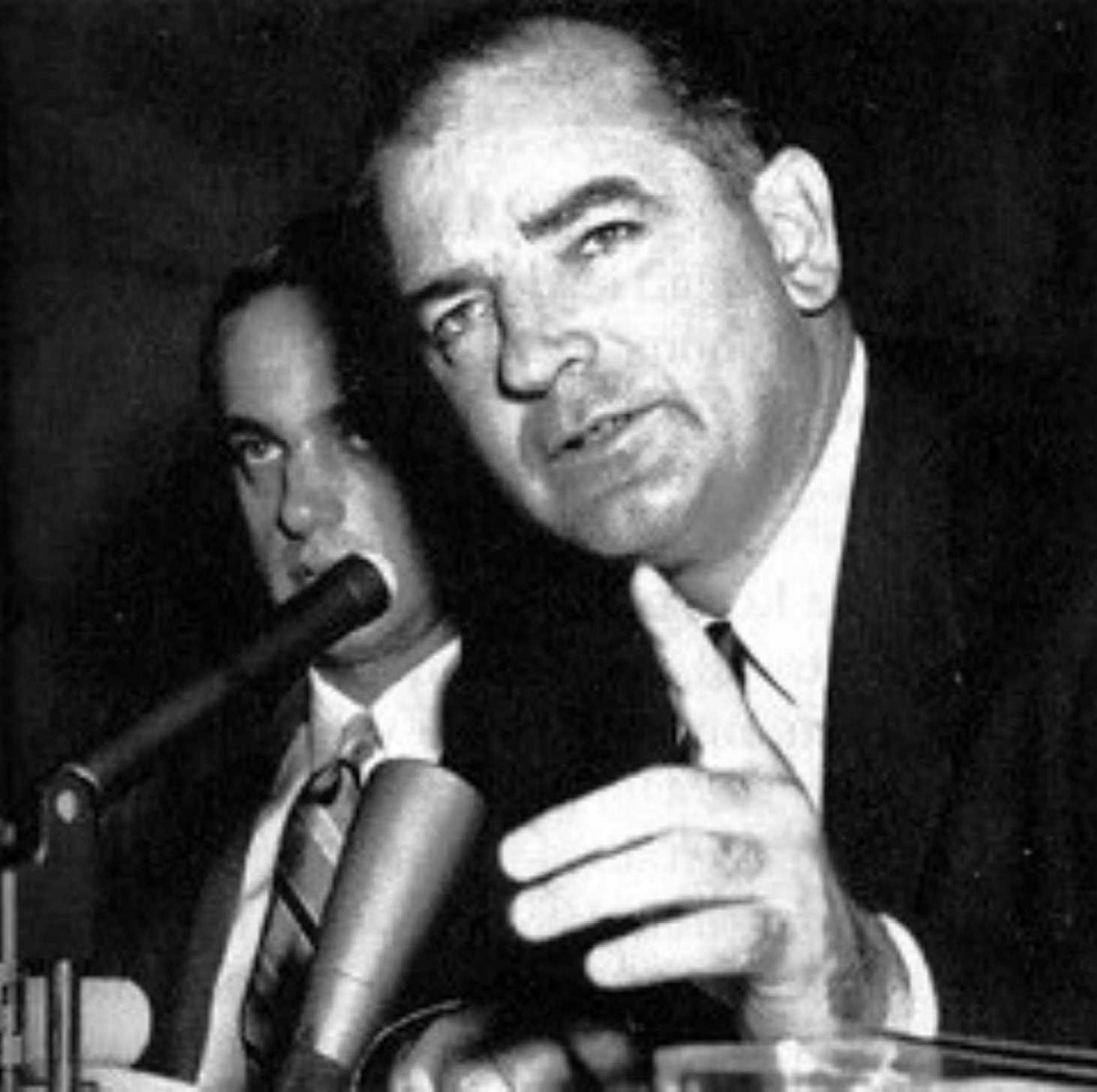 nJoseph McCarthy – Republican from Wisconsin who said that Communists were infiltrating the government
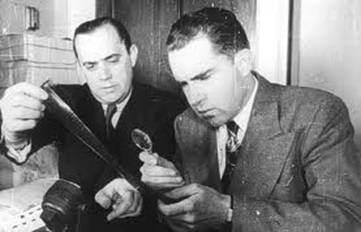 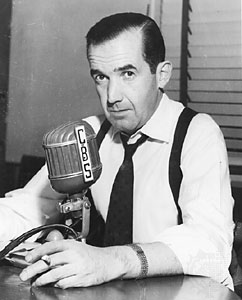 Edward R. Murrow
McCarthyism
nAttacks on suspected Communists
 	-often through unscrupulous methods
Army vs. Mccarthy
-McCarthy was condemned after attacking the U.S. Army
-”Have you no decency?”
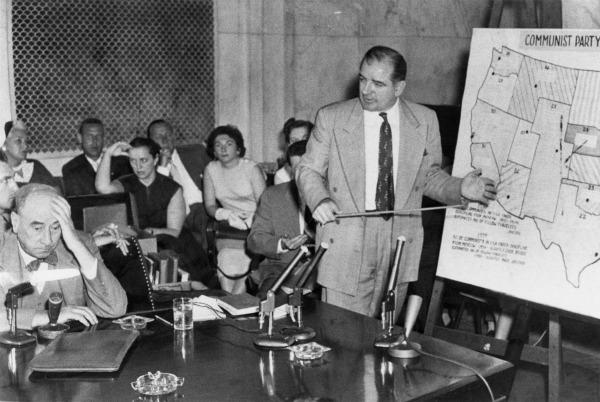 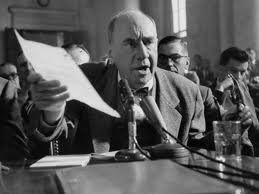 Joseph Welch


Fred Fisher
	-formerly of Nat’l Lawyer’s Guild
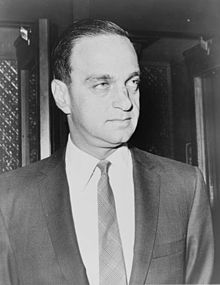 Roy Cohn

Private David Schine
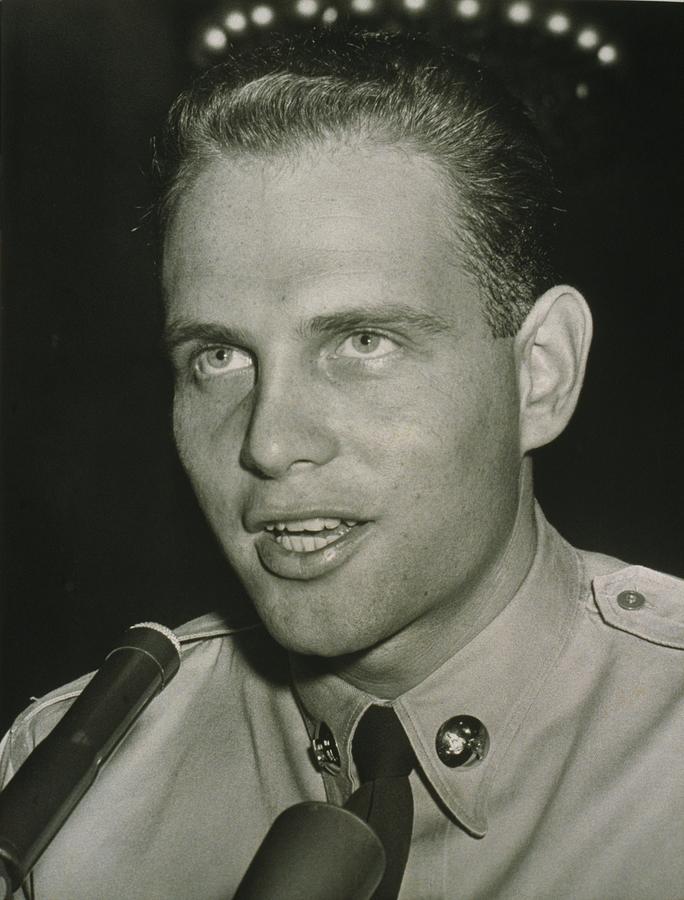 McCarthy died of alcoholism
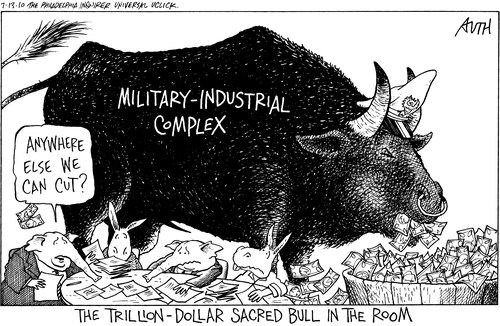 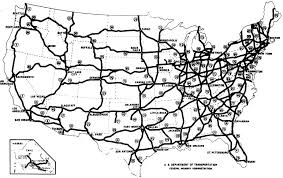